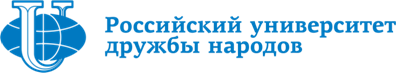 Медицинский институт
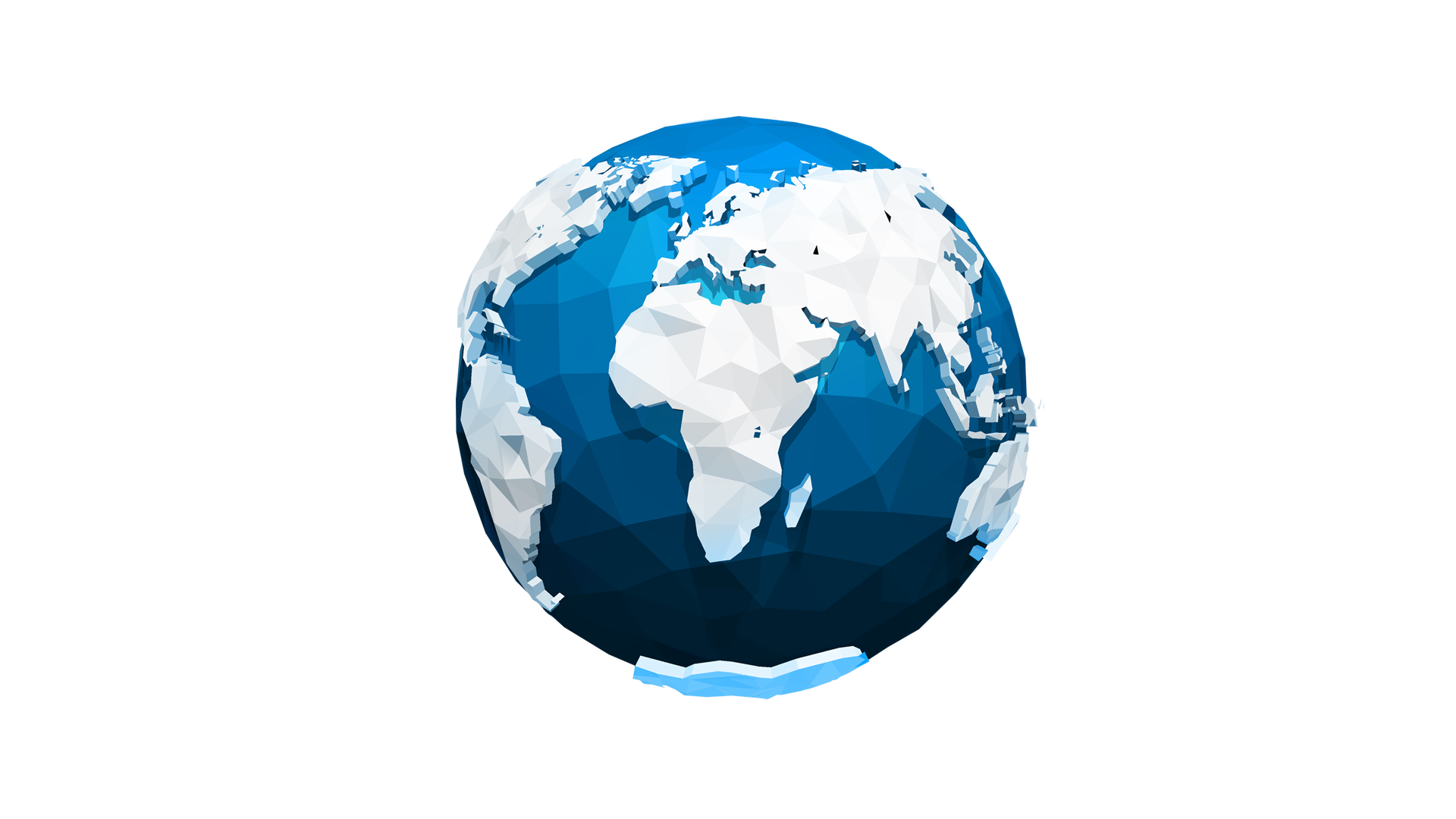 Группа научных специальностей: 
Клиническая медицина 3.1

Научная специальность: 
Стоматология   3.1.7
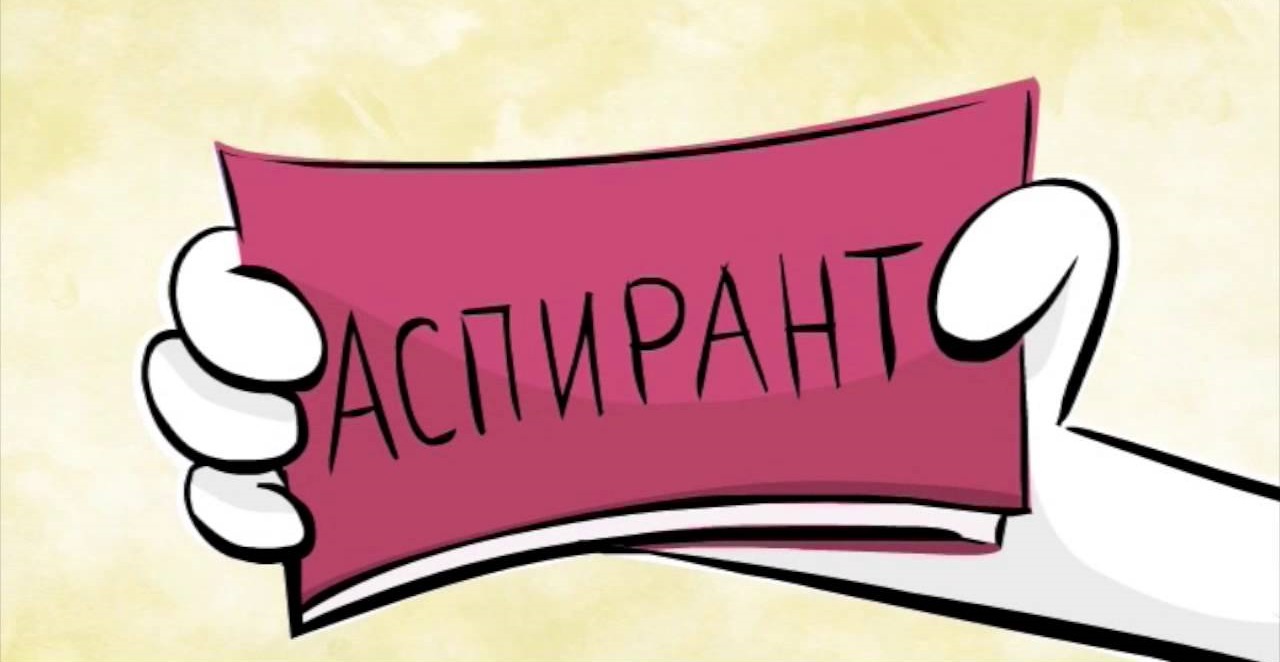 Формы обучения в аспирантуре на кафедре
Очная
Заочная
4 года
3 года
-бюджет
-контракт
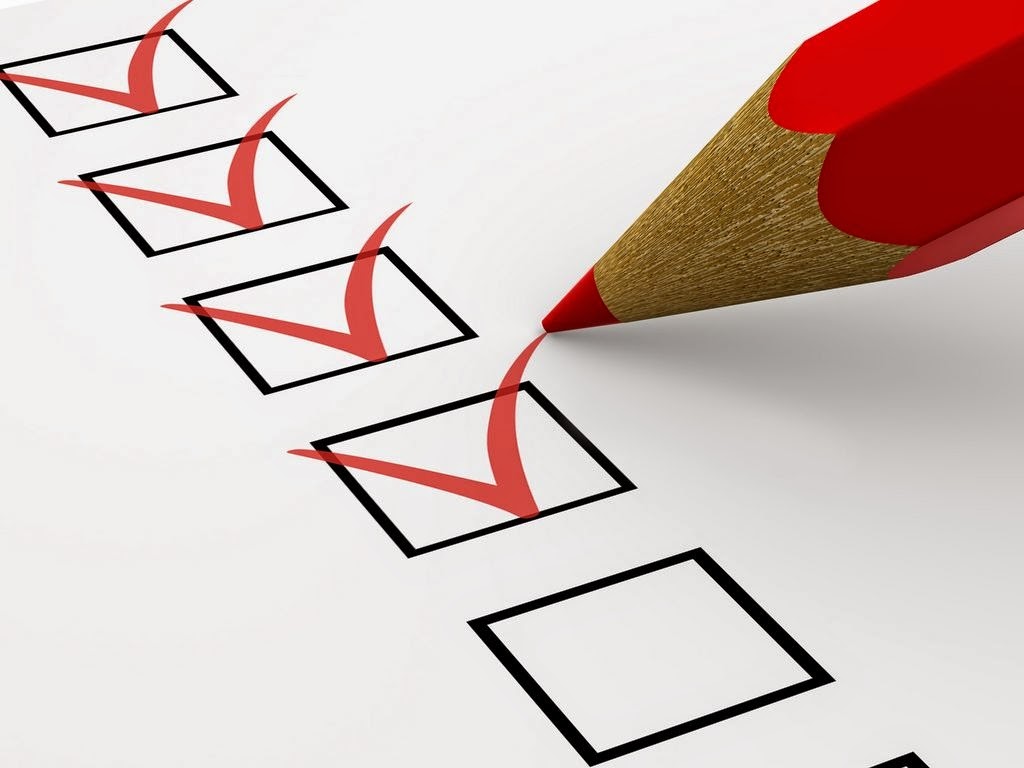 - Как будет проходить вступительный экзамен? - Экзамен письменный!
Билет, состоящий из 4 вопросов
Каждый вопрос оценивается в 25 баллов.
Ограничение по времени выполнения-120 минут
Максимальное количество баллов-100
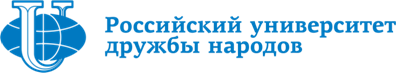 Как подготовиться к вступительным испытаниям ?
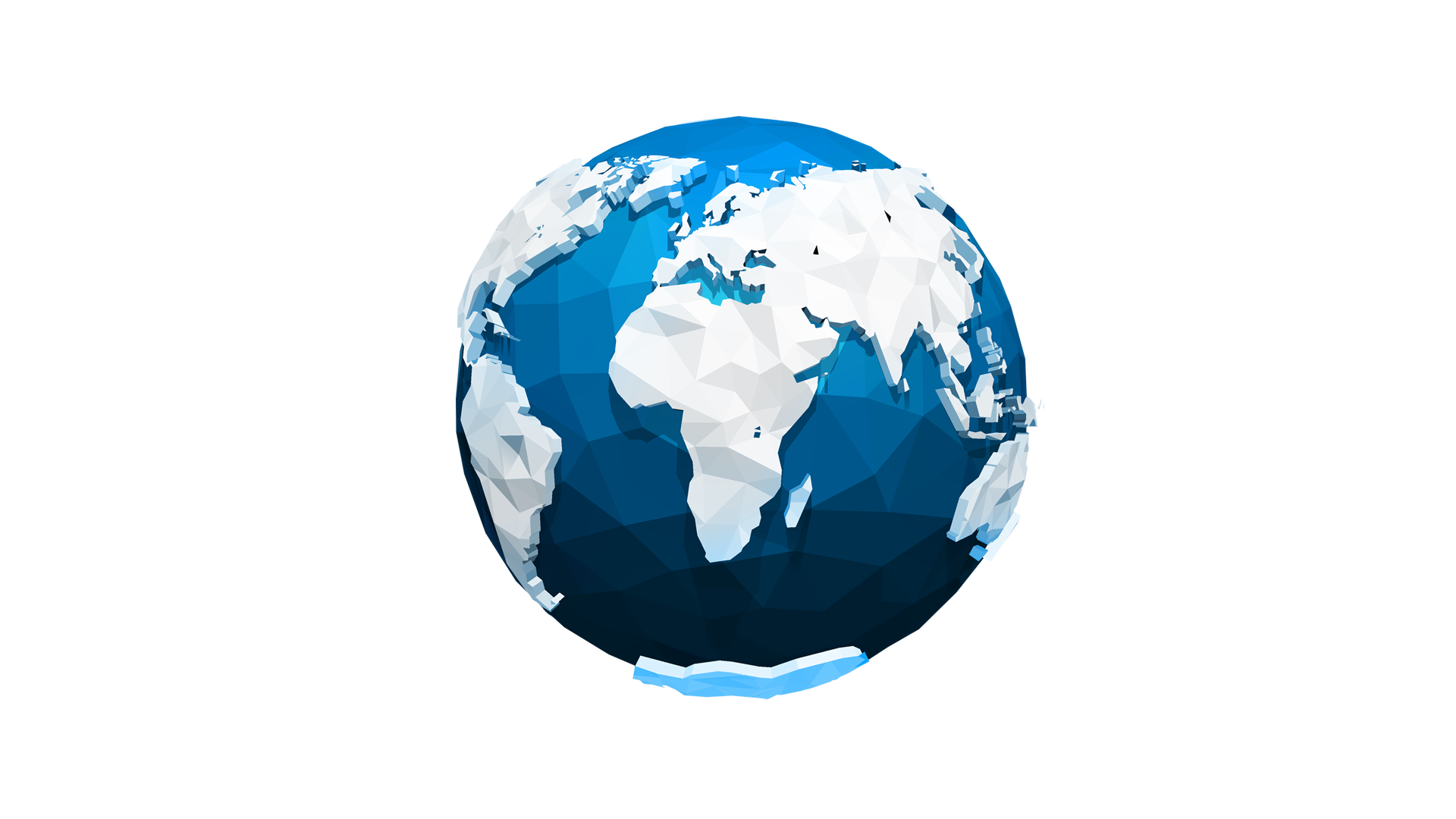 Тщательно изучить программу вступительного испытания по научной специальности «Стоматология» -3.1.7
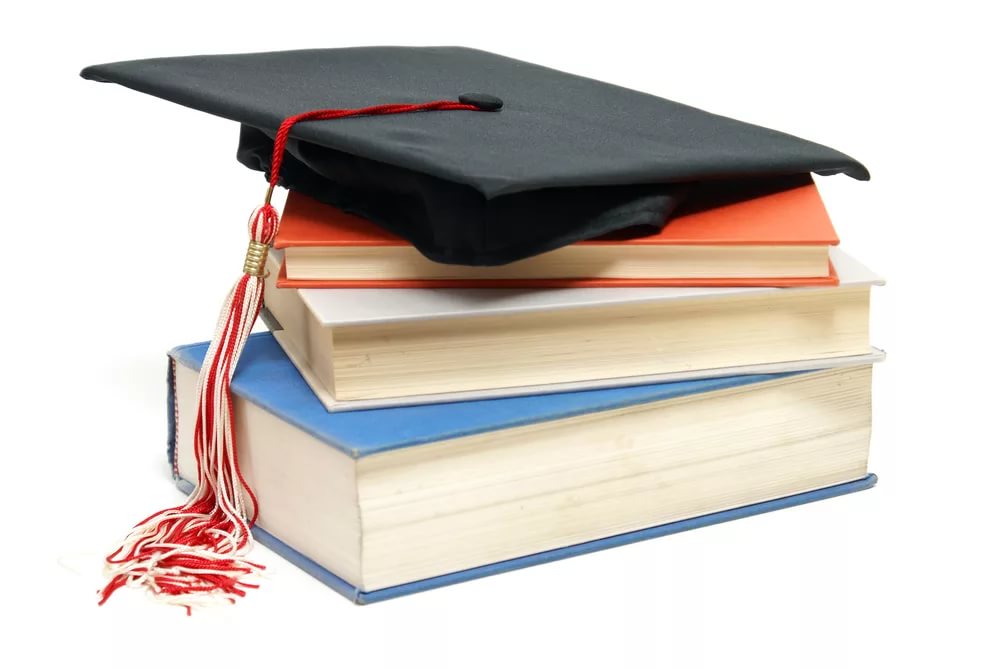 Выбор темы и научного руководителя
Аспирант самостоятельно выбирает научного руководителя
Свободный выбор темы диссертационного исследования (учитываются интересы аспиранта)
Приветствуется инициатива аспиранта в выборе темы собственного диссертационного исследования.
Организация учебного процесса
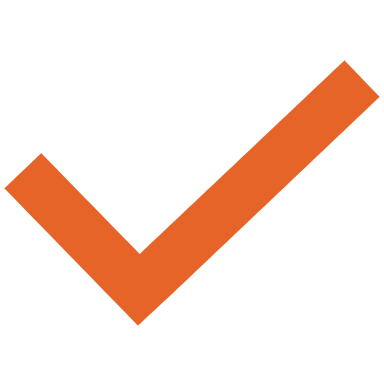 Педагогическая и научная работа
Чему аспирант научится :
Контактные лица:Макеева Мария Константиновна - к.м.н., доцент кафедры терапевтической стоматологии, ответственный за работу с аспирантами.E-mail: makeeva_mk@pfur.ru